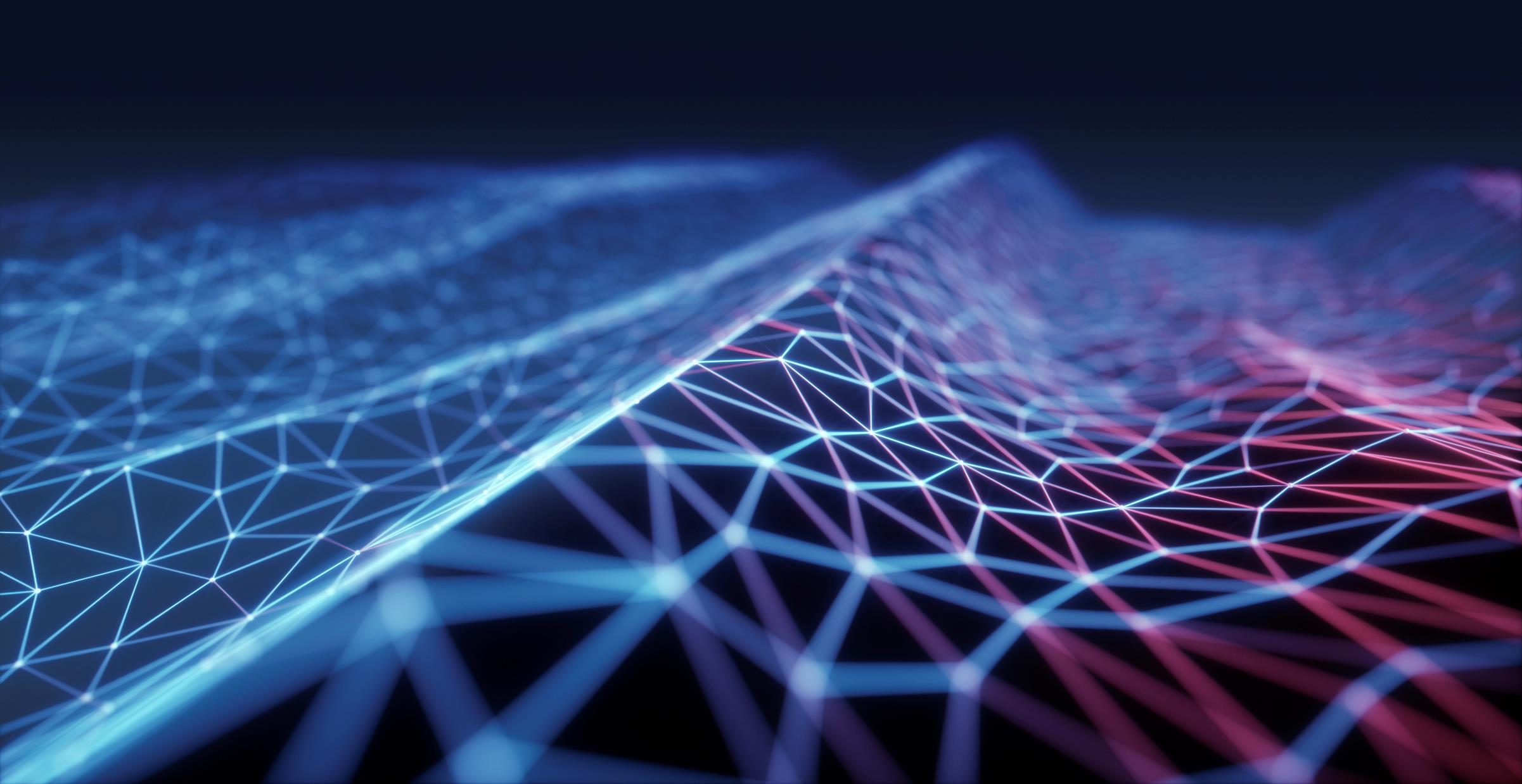 Upskilling and Taking Advantage of Remote Work
Paul Olabisi
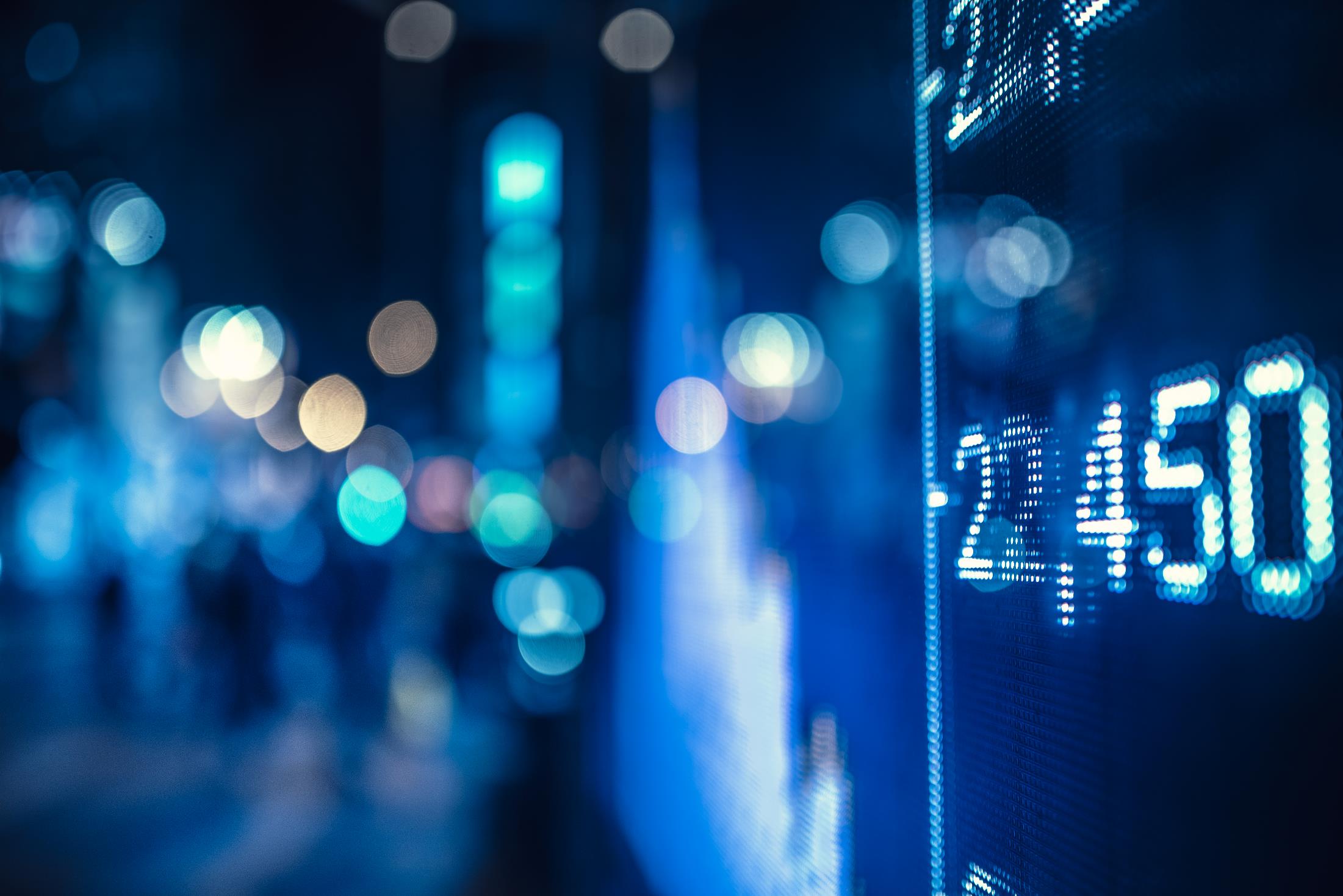 Case Study of Tier 2 work visa
GETTING A REMOTE JOB
Getting into software engineering
Getting into software engineering
Getting into software engineering
Getting into software engineering
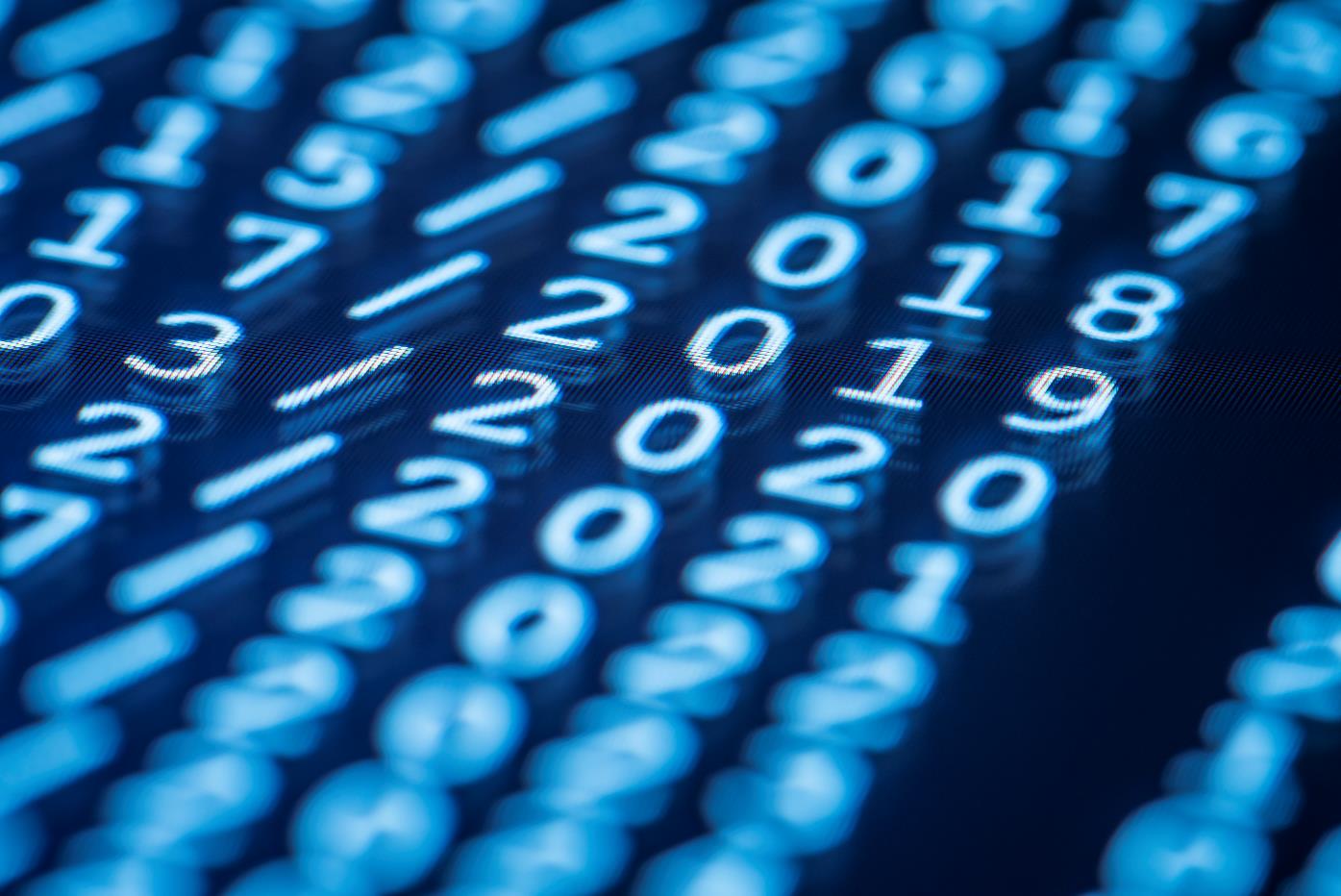 Thank You